Smyslová soustava
Chuť, čich a hmat
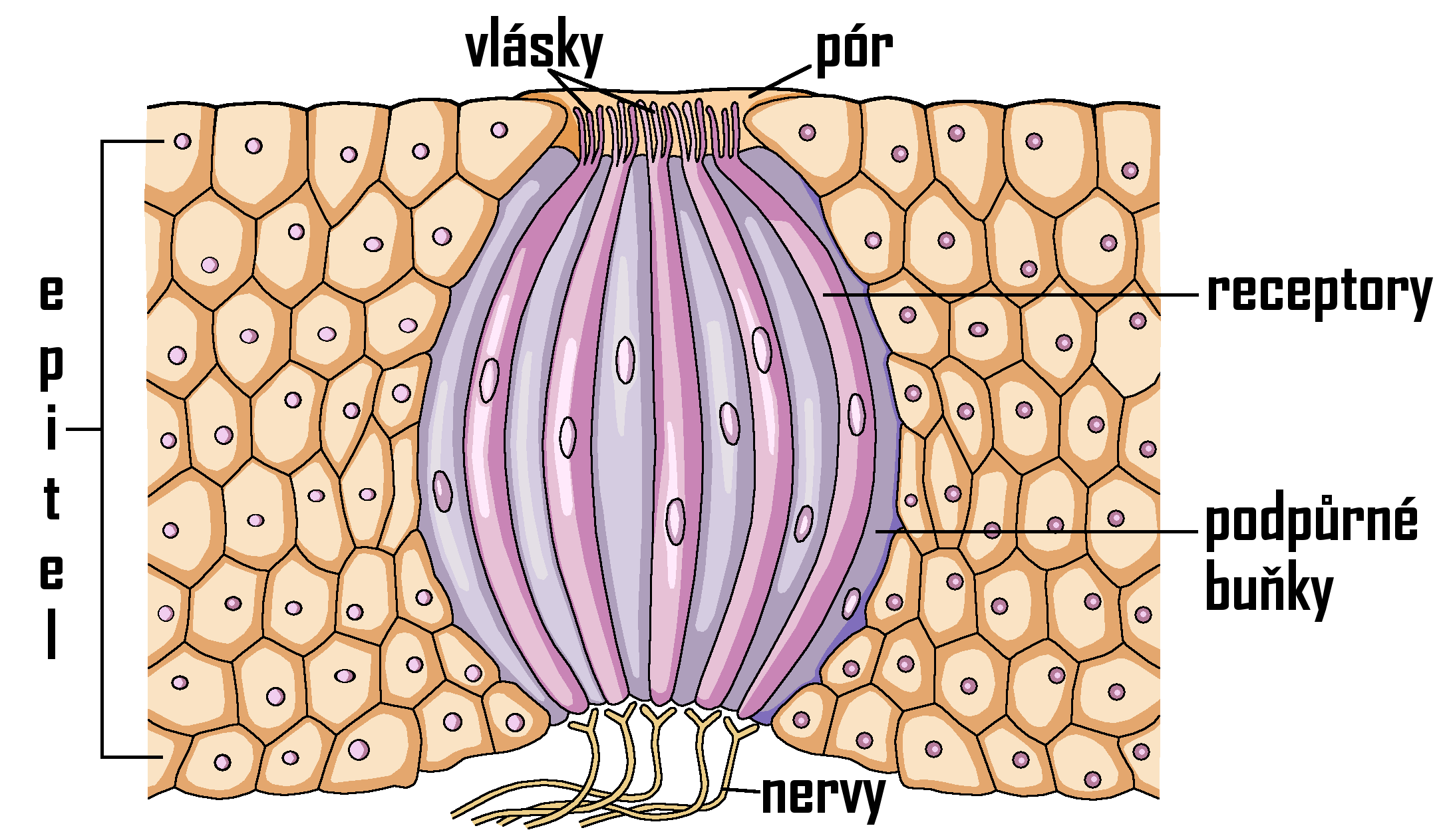 Chuť
Na povrchu jazyka v chuťových pohárcích jsou uloženy chuťové buňky.
Ty reagují na látky rozpuštěné ve vodě
hořkost
Chuťové vjemy
kyselost
slanost
kombinací těchto vjemů vznikají ostatní  chutě

Význam pro tvorbu slin a trávicích šťáv
sladkost
Centrum chuti
Centrum vnímaní chuti se nachází v temenním laloku mozkové kůry, kde se kombinací základních složek tvoří výsledná chuť. Ta je ovlivněna nejen složením jídla, ale také jeho teplotou (teplá limonáda), konzistencí (mokrý chléb), vzhledem, předchozím vjemem (aperitiv), ale především vůní.
Čich
Smysl, který nám umožňuje rozeznat vlastnosti plynných látek. (vůně a zápach)
Čich
Vůni či zápach vnímáme jen určitou chvíli, dochází k otupení tohoto smyslu.
Čich
Čichové ústrojí je uloženo ve sliznici horní části nosní dutiny
Zde jsou uložené čichové buňky
Snížený čich
Při rýmě
kuřáci
Centrum čichu
HMAT
Vnímáme pomocí hmatových tělísek uložených v kůži nebo ve sliznicích vnitřních orgánů.
Hmatová tělíska
Umožňují vnímat tlak, teplo, chlad a bolest
Uložení hmatových tělísek
Na dlaních a prstech - nejvíce
Na zádech - nejméně
Centra smyslů